Introduction to Digital Business Management
Sesi 2 – Manajemen, Manajer dan Organisasi
Jasmine Hadiwidjojo, S.E., M.M.
AGENDA SESI 2
3
4
1
2
MANAJEMEN DAN TUGAS MANAJER
PROSES MANAJEMEN & TANTANGANNYA
LINGKUNGAN ORGANISASI & GLOBAL
JENIS & LINGKUP ORGANISASI
MANAJEMEN
ORGANISASI
Sekelompok orang yang bekerjasama dalam suatu cara yang terstruktur dan terkoordinasi untuk mencapai serangkaian tujuan.
MANAJEMEN
Suatu rangkaian aktivitas (termasuk perencanaan dan pengambilan keputusan, pengorganisasian, kepemimpinan, dan pengendalian) yang diarahkan pada sumber-sumber daya organisasi (manusia, finansial, fisik, dan informasi) untuk mencapai tujuan organisasi dengan cara yang efektif dan efisien.
Manajemen melibatkan tanggung jawab untuk memastikan pekerjaan-pekerjaan dapat diselesaikan dengan cara yang efisien dan efektif oleh orang yang bertanggung jawab untuk melakukannya.
Prinsip Manajemen
Efisiensi
Efektivitas
Melakukan pekerjaan secara tepat sasaran atau menghasilkan output sebanyak mungkin dari input sesedikit mungkin.
Melakukan pekerjaan yang tepat atau menyelesaikan aktivitas yang secara langsung mendorong tercapainya sasaran organisasi.
Efisiensi (Cara)
Efektivitas (Hasil)
Penggunaan
Sumber Daya
Pencapaian Sasaran
Kesia-siaan Rendah
Pencapaian Tinggi
Manajemen Mengejar:
Kesia-siaan Sumber Daya yang Rendah (Efisiensi Tinggi)
Pencapaian Sasaran yang Tinggi (Efektivitas Tinggi)
[Speaker Notes: Source: Manajemen Jilid1 E13 (Robbins Coulter) page 8]
SIAPAKAH MANAJER?
[Speaker Notes: A manager is a person who supports and is responsible for the work of others (Schermerhorn)]
Level of Managers
TOP MANAGERS
MIDDLE MANAGERS A
MIDDLE MANAGERS B
SUPERVISOR 1A
SUPERVISOR 2A
TEAM LEADER 1B
TEAM LEADER 2B
NON MANAGERIAL WORKERS
[Speaker Notes: Top managers guide the performance of the organization as a whole or of one of its major parts
Middle managers oversee the work of large departments or divisions
Team leaders/supervisors report to middle managers and directly supervise the non managerial workers]
Type of Managers
Line managers: directly contribute to the production of the organization’s basic good or services
Staff managers: use special technical expertise to advise and support line workers
Functional managers: responsible for one area of activity, such as finance, marketing, production, accounting or sales
General managers: responsible for complex multi-functional units
Administator: manager in a public or nonprofit organization
Skill of Managers
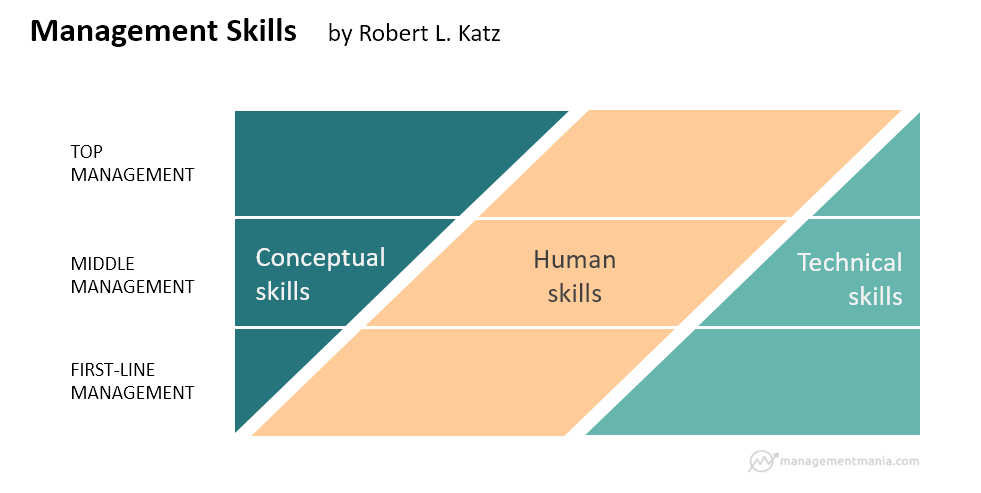 [Speaker Notes: Technical skill is the ability to use expertise to perform a task with proficiency
Human skill is the ability to work well in cooperation with other people
(part of human skill) Emotional intelligence is the ability to manage ourselves and our relationships effectively
Conceptual skill is the ability to think analytically and solve complex problems]
Managerial Competency
Communication: ability to share ideas and finding clearly in oral and written
Teamwork: ability to work effectively as team member and team leader
Self-Management: ability to evaluate oneself, modify behavior, and meet performance obligations
Leadership: ability to influence and support others to perform task
Critical Thinking: ability to gather and analyze information for creative problem solving
Professionalism: ability to sustain a positive impression, instill confidence, and maintain career advancement
[Speaker Notes: managerial competency is a skill-based capability for high performance in a management job

Source: Management 9th Edition (Schermerhorn)]
Management
Part 3 Planning
7) Information and Decision Making
8) Planning-Processes and Techniques
9) Strategic Management
Part 1 Management
Introducing Management
Management Ethics and Social Responsibility
Management Historical Perspectives
Part 5 Leading
13) Leading and leadership development
14) Motivation-Theory & Practice
15) Individual Behavior
16) Teams and Teamwork
17) Communication Conflict and Negotiation
Part 2 Environment
4) Environment and Organizational Culture
5) Global Dimensions of Management
6) Entrepreneurship in Small Business Management
Understanding Management
Part 4 Organizing
10) Organizing Structures and Designs
11) Human Resource Management
12) Innovation and Organizational Change
Part 6 Controlling
18) Controlling-Processes and Systems
19) Operations Management and Services
PLANNING
4 FUNGSI
MANAJEMEN
DASAR
ORGANIZING
LEADING
CONTROLLING
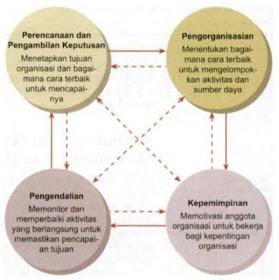 [Speaker Notes: Planning: perencanaan dan pengambilan keputusan
Organizing: menentukan bagaimana cara terbaik untuk mengelompokkan sumber daya
Leading: memotivasi anggota untuk bekerja bagi kepentingan organisasi
Controlling: memonitor dan memperbaiki aktivitas yang berlangsung]
PLANNING
Perencanaan/Planning: menetapkan suatu tujuan organisasi dan menentukan bagaimana cara terbaik untuk mencapainya.

Pengambilan Keputusan: bagian dari proses perencanaan yang melibatkan pemilihan suatu tindakan dari serangkaian alternatif.
PENGORGANISASIAN
Mengkoordinasikan aktivitas dan sumber daya yang ada di dalam organisasi/perusahaan.

Tantangan dari proses pengorganisasian ini adalah: bagaimana manajer menempatkan elemen dan konsep secara bersamaan agar membentuk suatu rancangan organisasi secara keseluruhan.
[Speaker Notes: Pengorganisasian berarti menentukan bagaimana aktivitas-aktivitas dan sumber daya akan dikelompokkan. Proses ini biasanya melibatkan kepemimpinan dan pengelolaan orang, sehingga pada prosesnya anggota dari organisasi dapat bekerjasama demi kepentingan organisasi/perusahaan tersebut.]
SUMBER DAYA YANG DIGUNAKAN OLEH ORGANISASI
Manusia
Sumber daya manusia (pekerja)
Finansial
Sumber daya finansial (laba pendapatan, kontribusi & bantuan, investasi dari pemilik & pemegang saham)
Fisik
Asset tak bergerak
Informasi
Peramalan penjualan, laporan & publikasi, data internal, daftar harga, dsb.
[Speaker Notes: Sumber daya apa saja yang digunakan oleh perusahaan Anda? Jelaskan & berikan contohnya!]
KEPEMIMPINAN
Serangkaian proses yang dilakukan agar anggota dari organisasi bekerja bersama demi kepentingan organisasi.
CASE STUDY: LEADING
Laura adalah seorang associate director dari sebuah non-profit organization. Laura memiliki 2 orang manajer untuk membantunya menjalankan tugasnya di perusahaan:

Manager 1, KellyKelly adalah seorang ahli dalam riset yang sangat rapi & teratur. Kelly adalah seorang pekerja keras dan mengharapkan staffnya juga melakukan hal yang sama.
Manager 2, LindaLinda memiliki background di social research & evaluation. Ia adalah seorang problem solver yang sangat aktif berkomunikasi dengan staffnya.
Pertanyaan: Bagaimana cara yang diambil Laura untuk memimpin 2 manajer dengan cara kerja & sifat yang berbeda ini>
[Speaker Notes: Sources:
https://cyfar.org/ilm_8_casestudy1]
PENGENDALIAN
Memonitor kemajuan organisasi dalam mencapai tujuannya.
JENIS MANAJER
Jenis manajer berdasarkan TINGKAT
jenis manajer berdasarkan BIDANG
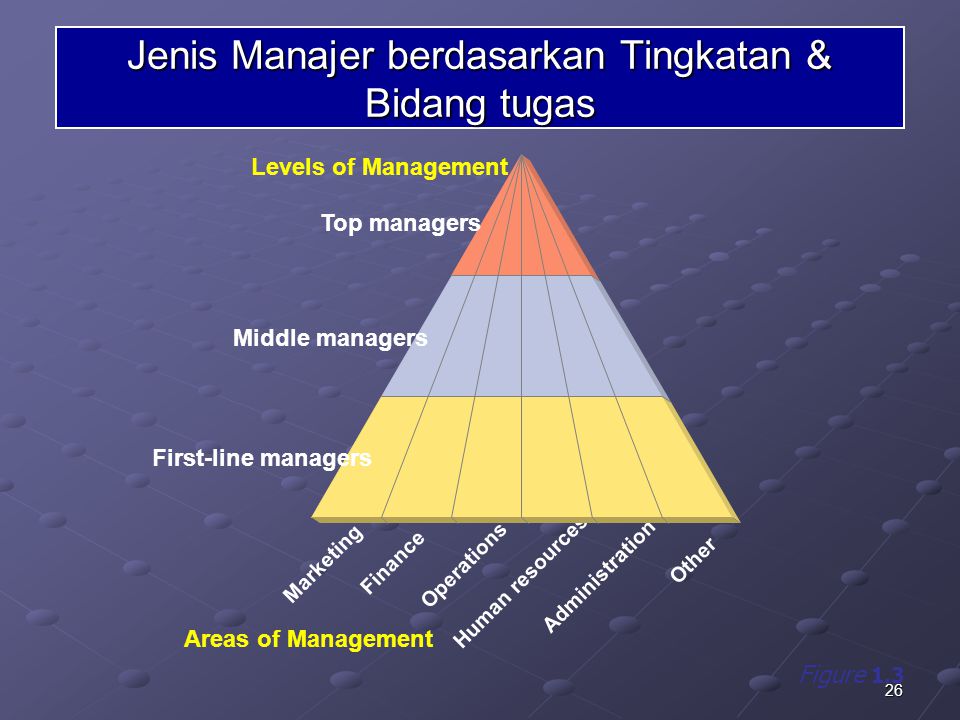 Tingkat
Bidang
BERDASARKAN TINGKAT
Manajer Puncak/Top Manager: kelompok kecil eksekutif yang mengelola keseluruhan organisasi. Jabatan di level ini termasuk presiden, wakil presiden, dan CEO.Tugasnya: menciptakan tujuan organisasi, strategi keseluruhan, dan kebijakan operasional.
Manajer Menengah/Middle Manager: kelompok manajer yang biasanya paling banyak. Jabatan di level ini termasuk manajer pabrik, manajer operasional, dan kepala divisi.Tugasnya: mengimplementasikan kebijakan dan rencana yang disusun oleh Top Manager dan mensupervisi First Line Manager.
Manajer Lini Pertama/First Line Manager: manajer yang mengawasi dan mengkoordinasikan aktivitas keryawan. Jabatan yang biasa disandang oleh manajer lini pertama adalah penyedia, koordinator, dan manajer kantor.Tugasnya: mengawasi pekerjaan di bawahnya.
[Speaker Notes: Manajemen Jilid 1 Edisi 7 (Griffin) halaman 13-15]
BERDASARKAN BIDANG
Manajer PemasaranBekerja di bidang yang berhubungan dengan fungsi pemasaran
Manajer KeuanganBerurusan dengan sumber daya keuangan suatu organisasi
Manajer OperasionalBerurusan dengan penciptaan dan pengelolaan sistem yang menciptakan produk dan jasa perusahaan
Manajer Sumber Daya ManusiaBertanggungjawb untuk menerima dan mengembangkan pegawai
Manajer AdministratifManajer ini tidak berkaitan dengan keterampilan manajemen tertentu, namun tugas mereka lebih bersifat umum seperti adminisitrator klinik/rumah sakit.
Manajer Lainnya
PERAN & KETERAMPILAN MANAJERIAL DASAR
PERAN MANAJERIAL
Henry Mintzberg mengatakan bahwa manajer dapat memainkan 10 peran berbeda yang dapat dibagi menjadi tiga kategori dasar
[Speaker Notes: Peran Interpersonal: peran sebagai kepala figur pemimpin dan penghubung yang kesemuanya melibatkan hubungan dengan orang lain
Peran Pemberi Informasi: peran pengawas, penyebar, dan juru bicara di mana semuanya melibatkan pemrosesan informasi
Peran Pengambil Keputusan: peran wirausahawan, penengah keributan, pengalokasi sumber, dan perunding, semua berhubungan terutama dengan pengambilan keputusan

Manajemen Jilid 1 Edisi 7 (Griffin) halaman 17]
KEAHLIAN MANAJERIAL
KEAHLIAN MANAJERIAL
Keahlian Teknis
Keahlian Interpersonal
Keahlian Konseptual
Keahlian Diagnostik
Keterampilan Komunikasi
Keahlian Pengambilan Keputusan
Keahlian Manajemen Waktu
Keahlian Teknis: keahlian yang diperlukan untuk menyelesaikan atau memahami suatu jenis pekerjaan tertentu yang dilaksanakan dalam suatu organisasi
Keahlian Interpersonal: kemampuan untuk memahami, memotivasi, dan berkomunikasi dengan individu maupun kelompok
Keahlian Konseptual: kemampuan manajer untuk berpikir secara abstrak
Keahlian Diagnostik: kemampuan untuk memvisualisasikan jawaban yang paling sesuai untuk situasi tertentu
Keterampilan Komunikasi: kemampuan untuk mengirimkan ide dan informasi secara efektif kepada orang lain
Keahlian Pengambilan Keputusan: kemampuan untuk mengenali dan mendefinisikan masalah dan kesempatan untuk memperbaikinya dan kemudian memilih suatu tindakan yang sesuai untuk memecahkan masalah
Keahlian Manajemen Waktu: kemampuan untuk memprioritaskan pekerjaan, untuk bekerja secara efisien, dan untuk mendelegasikan secara tepat
BAGAIMANA MENJADI SEORANG MANAJER?
BAGAIMANA CARA MENJADI SEORANG MANAJER?
Peran dari pendidikan 
Peran dari pengalaman
LINGKUP MANAJEMEN
JENIS ORGANISASI
Organisasi Laba
Perusahaan Besar
Usaha Kecil dan Menengah
Manajemen Internasional/Multi-National Company
Organisasi Nirlaba
Organisasi Pemerintah
Organisasi Pendidikan
Fasilitas Kesehatan
Organisasi Nontradisional
THANK YOU!